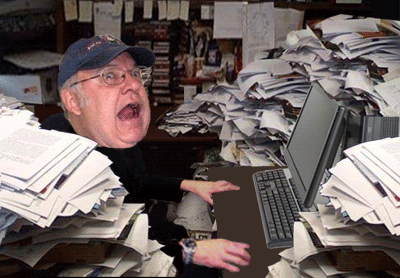 Lesson 1:Introduction to IT Business and Careers
Lesson 1 Objectives
Define Information Technology (IT) job roles
Review career opportunities in the IT industry
Describe the importance of successfully explaining technical issues to non-technical audiences
Identify technology adoption models
Describe business ontological models and data models
Review the importance of adhering to standards during software, hardware and Web development
CIW
MBSH Mr. Dave Schmidt
2
Information Technology (IT)
Information Technology (IT) – refers to all aspects of managing and processing information 
Computer departments in most businesses are referred to as IT departments
IT departments deal with:
Computer technologies and services
Telecommunication technologies and services
Networking technologies and services
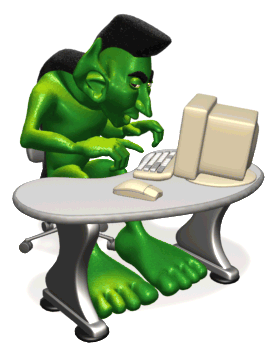 CIW
MBSH Mr. Dave Schmidt
3
IT Job Roles
Web site designer
Web application developer 
Web architect 
Mobile application developer
Web site analyst 
Web site manager 
Database administrator/specialist 
Server administrator
Network engineer 
Security manager 
Security analyst/consultant 
SEO analyst
Web marketing manager
Blog manager
PC and mobile-device repair technician 
Help desk technician
CIW
MBSH Mr. Dave Schmidt
4
Conducting Job Searches
Participating in on-campus interviews 
Searching want ads 
Visiting employment agencies/employment placement services 
Attending job/career fairs 
Volunteering 
Seeking part-time work 
Networking (socially) 
Using an executive search firm 
Mailing cover letters and résumés to companies
Applying in person 
Entering résumés electronically or posting them to the Web
Using Internet technology to conduct job searches
CIW
MBSH Mr. Dave Schmidt
5
Using the Internet to Conduct Job Searches
Use a variety of Internet search engines to search for information about career opportunities in the IT industry
Enter keywords to narrow your search to specific job types, and retrieve available job listings that relate to your career goals
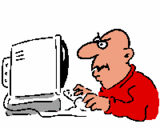 CIW
MBSH Mr. Dave Schmidt
6
Building a Personal Network
Network (socially) with business associates and other people who may be able to provide job leads
Professional networking sites include:
LinkedIn (www.linkedin.com)
Spoke (www.spoke.com)
ZoomInfo (www.zoominfo.com)
Jigsaw (www.jigsaw.com)
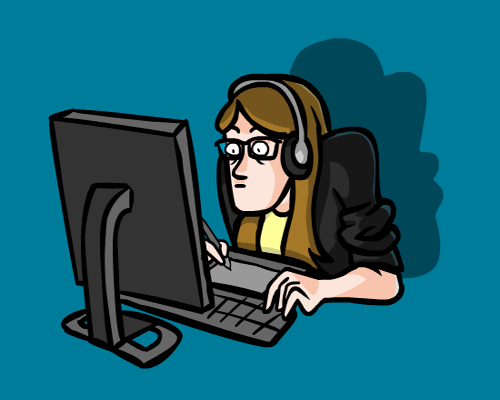 CIW
MBSH Mr. Dave Schmidt
7
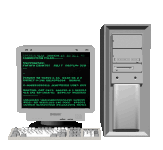 Creating a Résumé
Formatting a résumé:
Create using a word-processing program 
Use formatting to increase visual appeal
Recipient needs same word-processing program to be able to read résumés
Text format résumés:
Contain little formatting
Intended for keyword-searchable résumé databases and applicant tracking systems
RTF résumés:
Incorporate basic formatting techniques
Can be read by many different programs on many different platforms
CIW
MBSH Mr. Dave Schmidt
8
Creating a Résumé (cont’d)
PDF résumés:
Compatible across all computer platforms 
Not vulnerable to viruses 
Need PDF software
HTML résumés:
Posted as Web pages or sent as HTML-based e-mail messages
Retain the formatting characteristics of a word-processing file
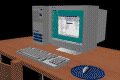 CIW
MBSH Mr. Dave Schmidt
9
Education and IT Careers
University degrees are available in:
Computer science 
Computer engineering 
Management information systems 
Employers are also looking for:
Interpersonal skills
Business skills
Project management skills
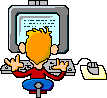 CIW
MBSH Mr. Dave Schmidt
10
Technical Concepts and Training
Communicating technical issues to end users
Justifying IT-related expenses to management
Understanding problems and concerns of end users
Providing clear solutions
Remembering the ROI affect of IT decisions
Presenting technical data clearly so that managers understand the information and can make informed decisions
CIW
MBSH Mr. Dave Schmidt
11
Education and IT Careers (cont’d)
Importance of continuing education
Obtain certifications in:
CIW
A+
Network+
Security+
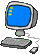 CIW
MBSH Mr. Dave Schmidt
12
Technology Adoption Models
Paradigm shift – a change from one way of thinking to another 
Moore's Law – an analogy for advances in technological innovation 
Technology adoption life cycle – the degree to which members of a population will adopt or accept a new product or innovation 
Diffusion of innovation – early adopters and the early majority have different expectations of a product
CIW
MBSH Mr. Dave Schmidt
13
Business Modeling
Ontology – the study of how a particular knowledge domain, or system, is organized 
Business ontology – describes the flow of information through a business hierarchy
Ontology and IT
Web Ontology Language (OWL)
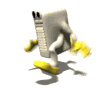 CIW
MBSH Mr. Dave Schmidt
14
Data Modeling
Data modeling – determines the requirements that a database must fulfill in order to function properly for an organization 
Data modeling steps:
Planning and analysis
Conceptual design
Logical design
Physical design
Implementation
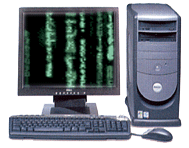 CIW
MBSH Mr. Dave Schmidt
15
The Importance of Standards
Standards help govern the ease with which information can be exchanged and understood between people, businesses and systems
International Organization for Standardization (ISO) 9000 
World Wide Web Consortium (W3C) 
Internet Engineering Task Force (IETF)  
Institute of Electrical and Electronics Engineers (IEEE) 
Telecommunications Industry Association (TIA)
CIW
MBSH Mr. Dave Schmidt
16
Lesson 1 Summary
Define Information Technology (IT) job roles
Review career opportunities in the IT industry
Describe the importance of successfully explaining technical issues to non-technical audiences
Identify technology adoption models
Describe business ontological models and data models
Review the importance of adhering to standards during software, hardware and Web development
CIW
MBSH Mr. Dave Schmidt
17
http://www.netanimations.net/computers.htm for the gifs and animations.
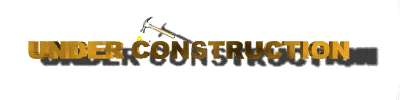 CIW
MBSH Mr. Dave Schmidt
18